JÓSÁG NÉNI CSOKIJA
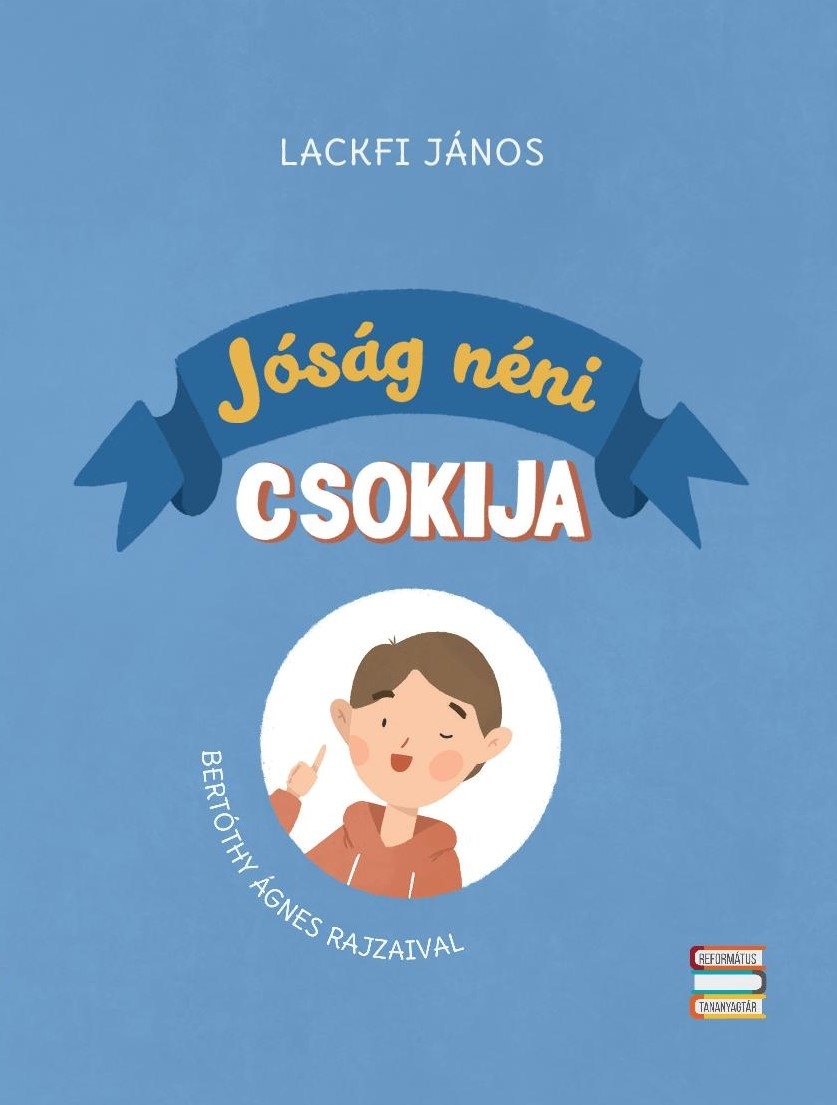 LACKFI JÁNOS
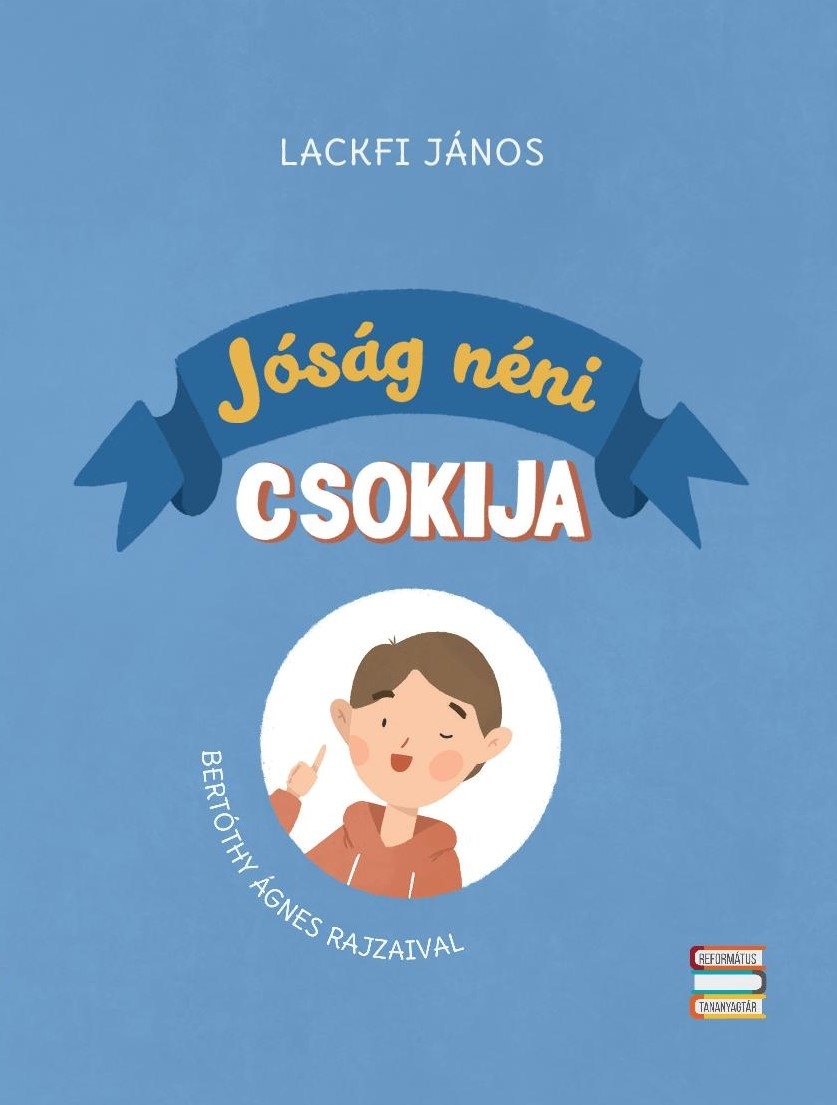 TARTALOM
Nyolc kis történetben hallgathatunk bele fiatal hősünk gondolataiba, ismerkedhetünk meg mindennapjaival, családi és iskolai örömeivel, bánataival.
Rengeteg kérdést tesz fel, melyre a válaszokat megadva közeledünk a SZERETET titkához. 
Milyen kérdések? Hogyan segíthetnénk annak, aki nem akarja, hogy segítsünk neki? Ha valaki nem hűséges hozzám, nekem akkor is hűségesnek kell lennem? Miért kell egy vágyott játékra sokat várakozni?Hogyan legyek jóban azzal, aki rosszban van velem? Hogyan figyeljek az örülésre, ha a fájás elvesz minden figyelést?
[Speaker Notes: Nyolc kis történetben hallgathatunk bele fiatal hősünk gondolataiba, ismerkedhetünk meg mindennapjaival, családi és iskolai örömeivel, bánataival.
Rengeteg kérdést tesz fel, melyre a válaszokat megadva közeledünk a SZERETET titkához. 
Milyen kérdések? Hogyan segíthetnénk annak, aki nem akarja, hogy segítsünk neki? Ha valaki nem hűséges hozzám, nekem akkor is hűségesnek kell lennem? Miért kell egy vágyott játékra sokat várakozni?Hogyan legyek jóban azzal, aki rosszban van velem? Hogyan figyeljek az örülésre, ha a fájás elvesz minden figyelést?]
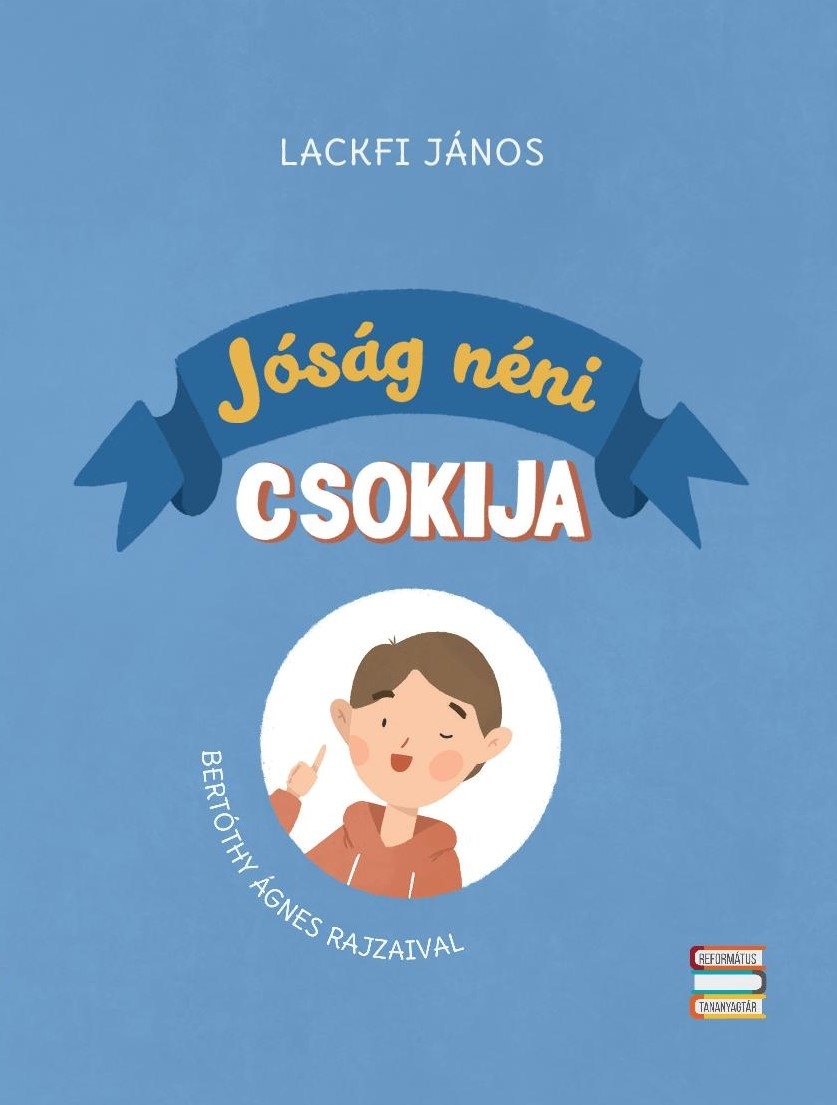 A Lélek gyümölcse
Sokféle gyümölcs van a világon. Közös jellemzőjük, hogy csak időlegesek.
Isten olyan gyümölcsöt kínál, amely soha nem fonnyad el, hanem örökké megmarad. Ne feledjük, nekünk kell gondozni a fát, de az Úr adja a növekedést! A Szentlélek gyümölcsei a gyermekek szívében is folyamatosan érlelődnek.
„A Léleknek gyümölcse: szeretet, öröm, békesség, béketűrés, szívesség, jóság, hűség, szelídség, mértékletesség.” Galata 5:22.
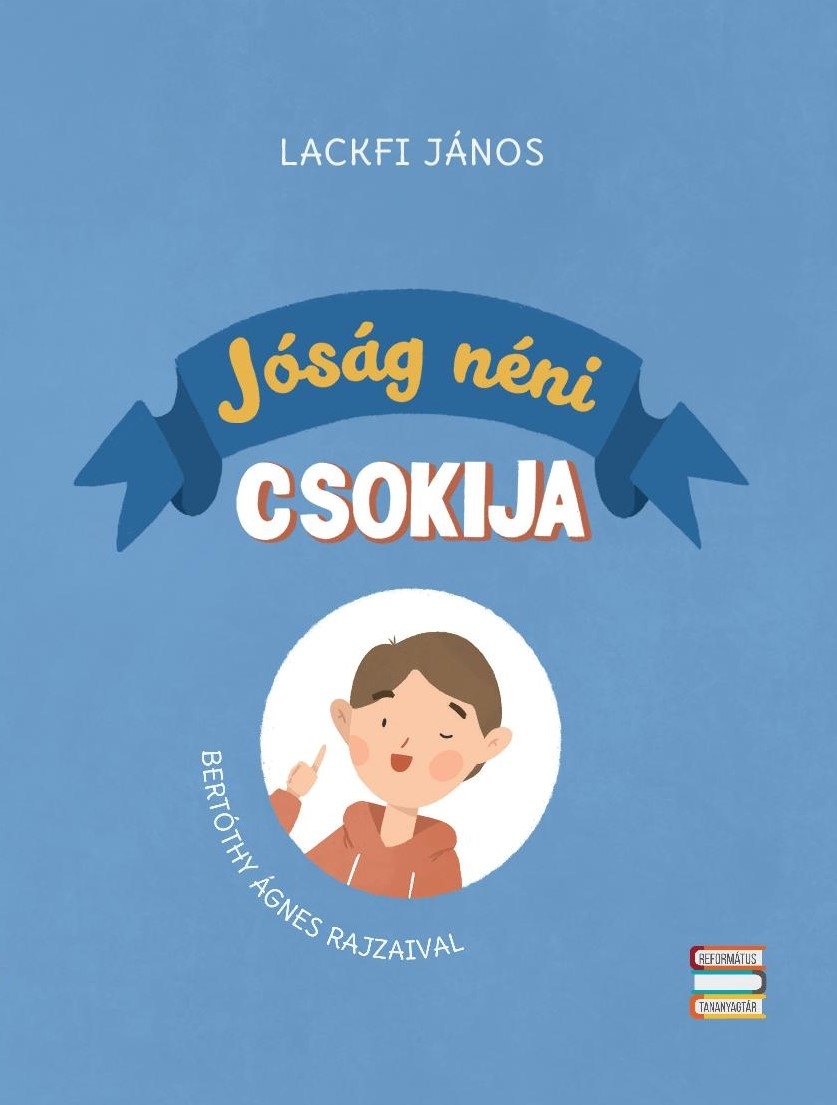 Hogyan segíti a keresztyén nevelést?
Az élet értelmét érintő kérdések és a Biblia ezekre adott válaszai közötti összefüggések megismerését, felismerését.
Tanulás a szíven keresztül
„Nyugi” nem vagyunk tökéletesek! (Mi sem :)
Nem didaktikus a szöveg, nem ad konkrét válaszokat!!! 
Minden történet nyitott, mégis a lényeg (a válasz) megjelenik a történetben. Gondolkodtat! Bátran mondhatják el a gyerekek a véleményüket!
Isten Igéje a történeteken keresztül könnyebben megérthető a gyerekek számára.
Diák-diák, diák – tanár, gyermek-szülő személyes kapcsolata erősödik
Milyen pedagógus segédanyagok készültek?
Reftantar.hu – Református tananyagtár – Aktuális – Kiadványok (Katt a könyvre!)
Óratervezetek: olvasás-szövegértés
Délutáni foglalkozás játékos feladatokkal
Projektnap
Feladatlapok
Prezentációk, LearningApps
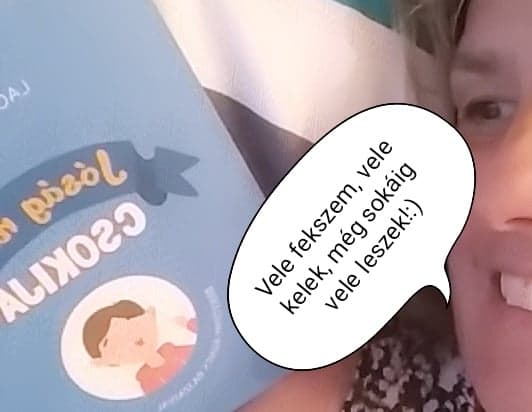 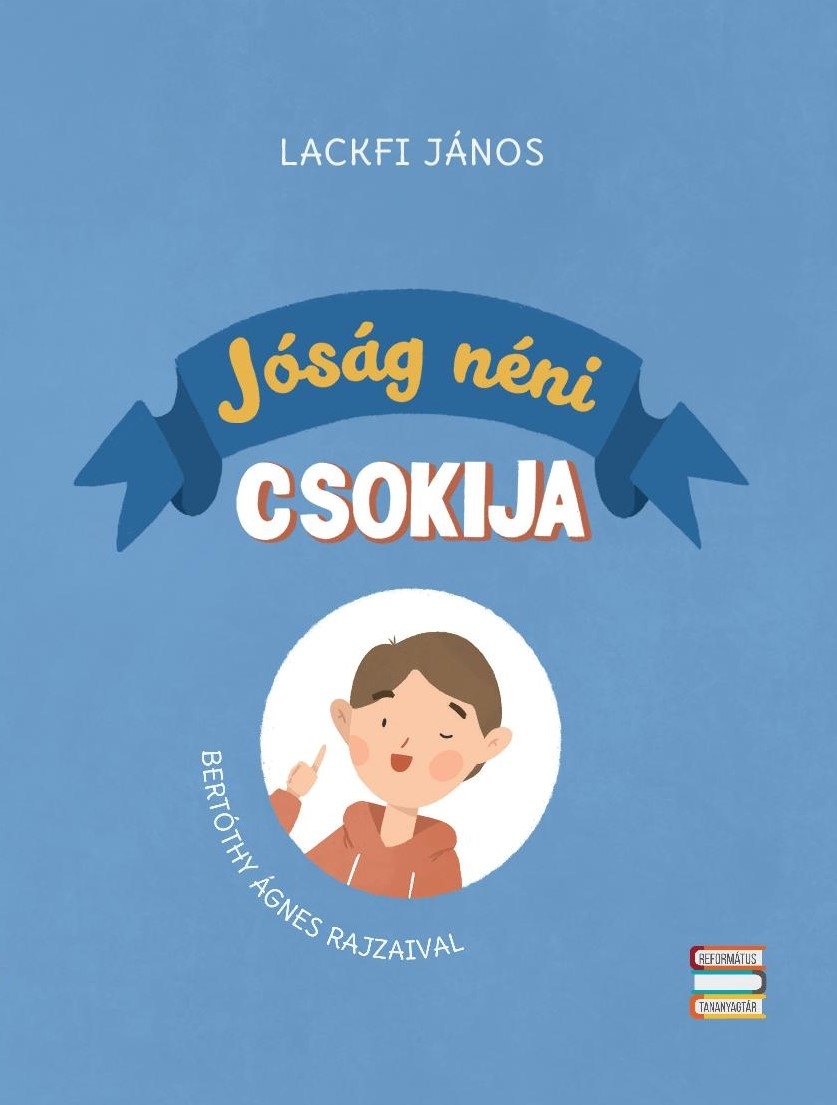 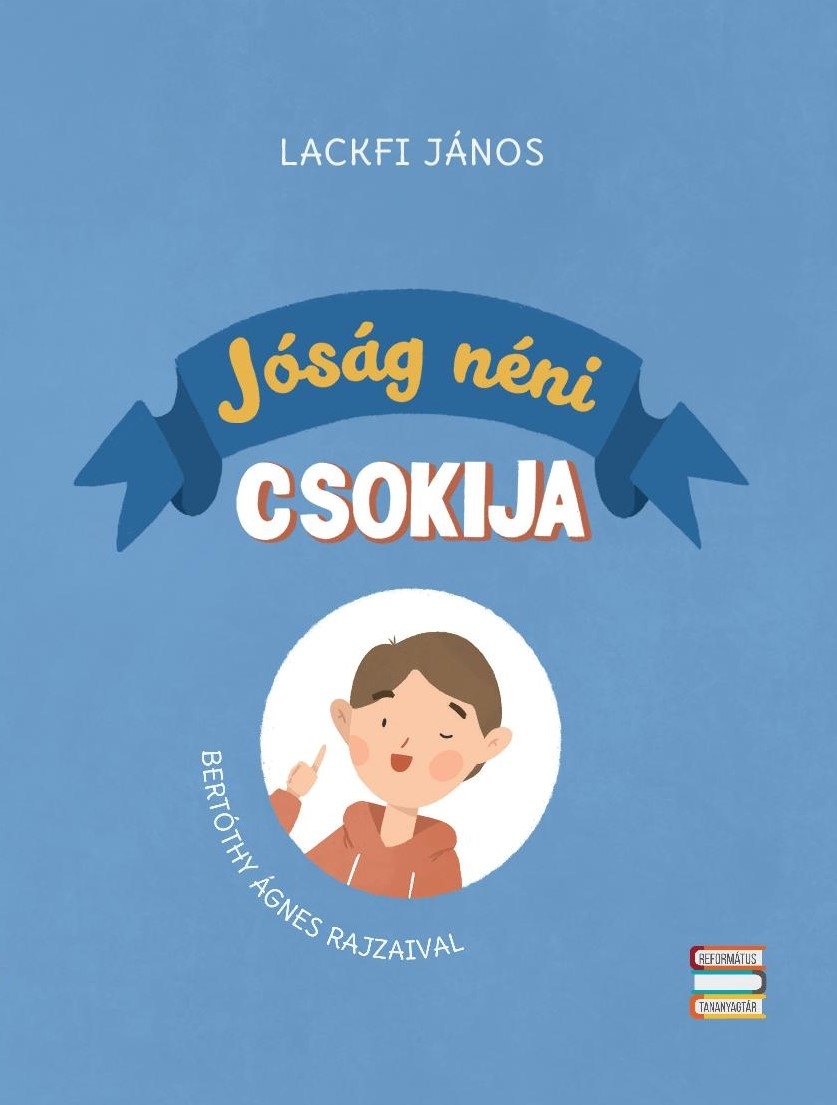 Kiknek ajánlod?
Elsősorban alsó tagozatosoknak 1-4.osztály
5. osztályosokkal én magam is feldolgoztam.
Hogyan tud sokoldalúan hasznosulni a pedagógiai gyakorlatban?
tanórán, szabadidős foglalkozáson, projektnap keretében, áhítatba építve, tábori program, osztályfőnöki órák
 közös ötletbörze
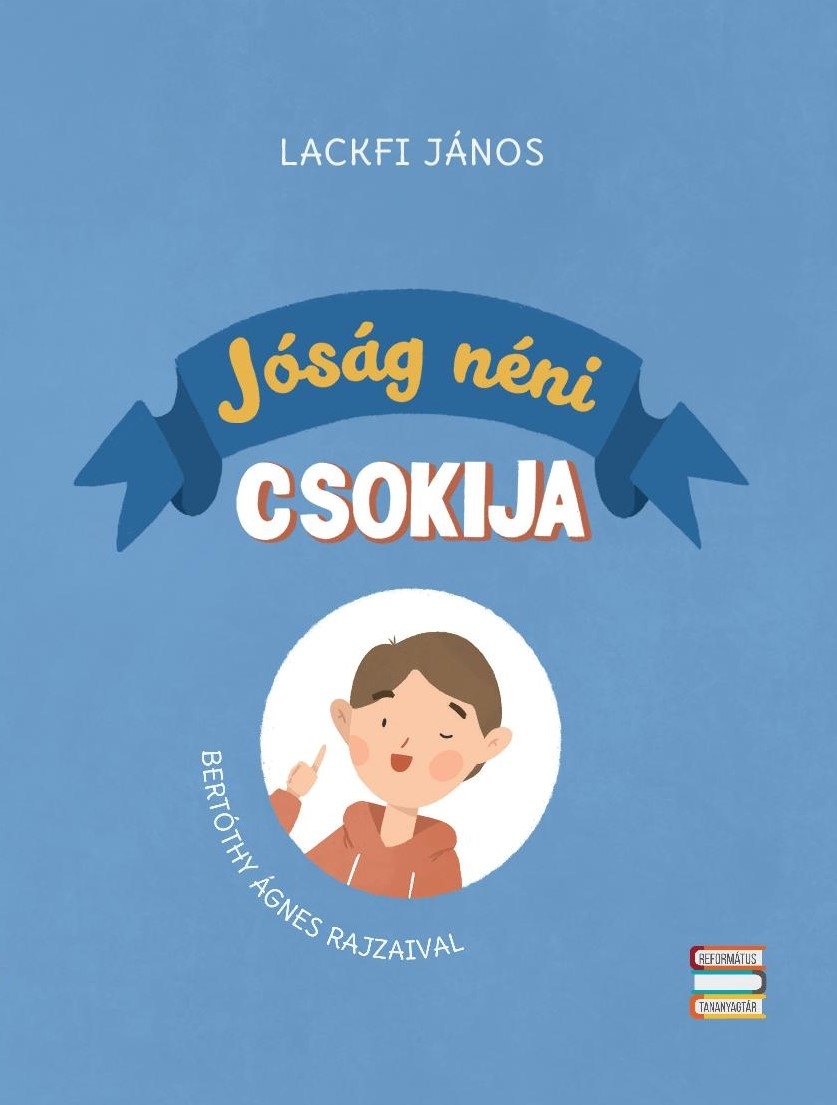 Fejlesztés terveinek/eredményeinek részletesebb bemutatása
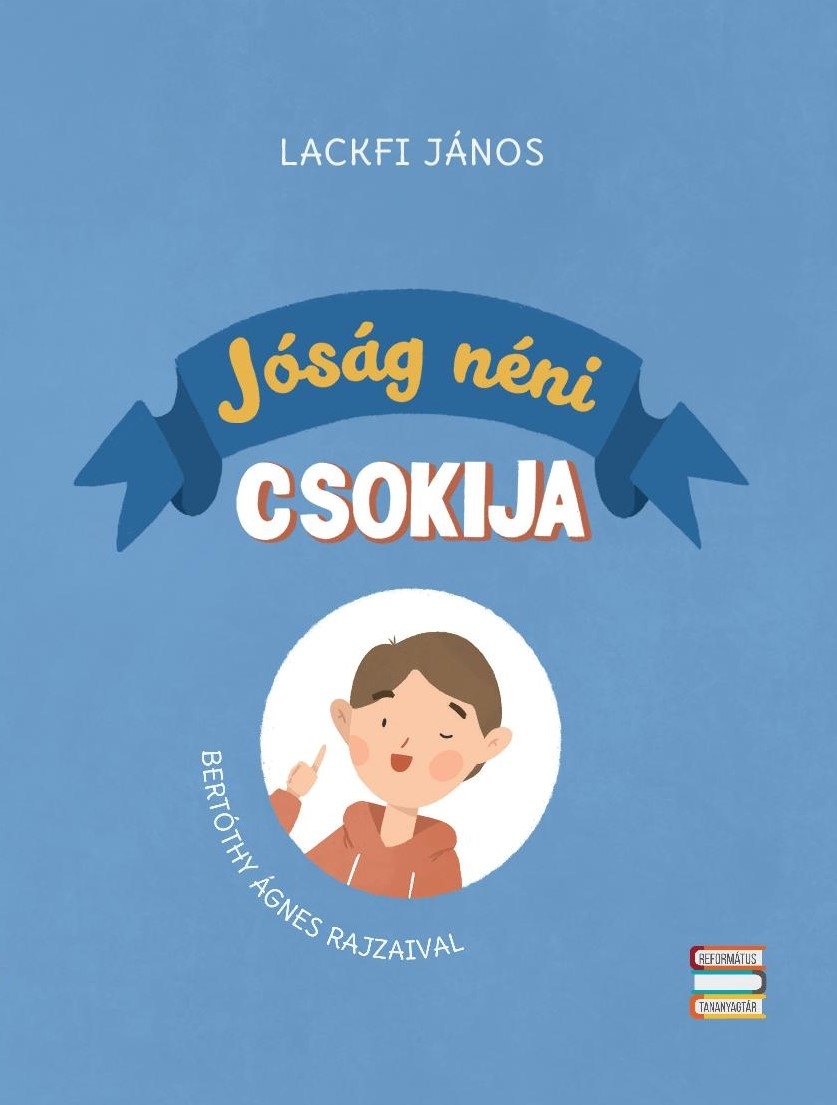 Tervek: Az elkészült tervek bemutatása
Kiemelve egy történeten keresztül: Békesség apró sütivel.
Egy kis ráhangolódás: Könyvvel a fejünkön sétáljunk!
Drámajáték párokban: Menj oda, mondd el neki! (békétlenségeink egy-két mondatban)
Képek bemutatása
A történet meghallgatása.
Csoportokban: Ti hogyan dolgoznátok fel? Hogyan tudnátok a komplexitást megjeleníteni?
Csoportmunkák bemutatása
Ki mondta?
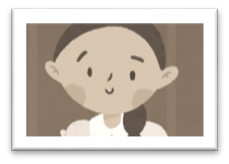 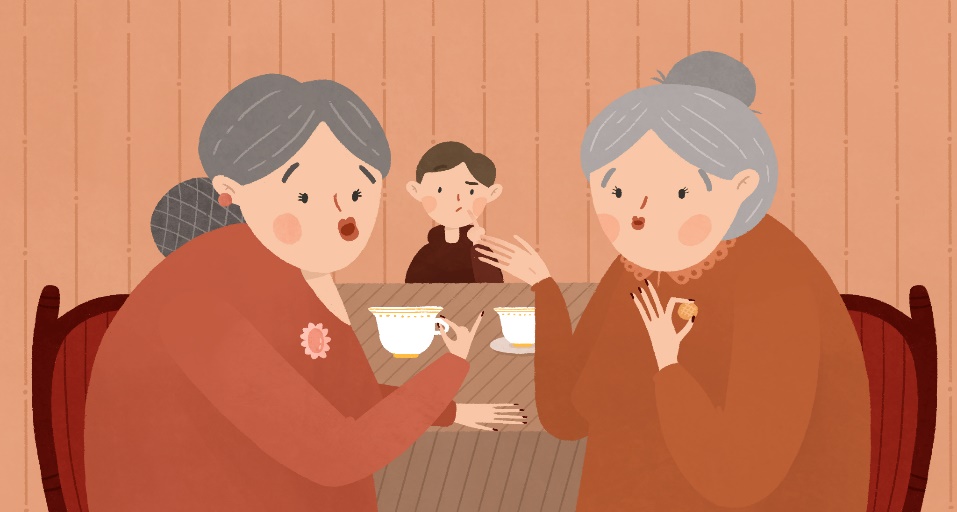 türelmes, lusta, hazudós, hűséges, békés, barátságtalan, lelkes, durva, kötekedő, megbízható
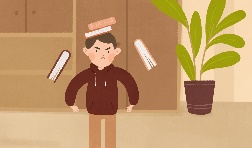 Képeslap/MEGHÍVÓ
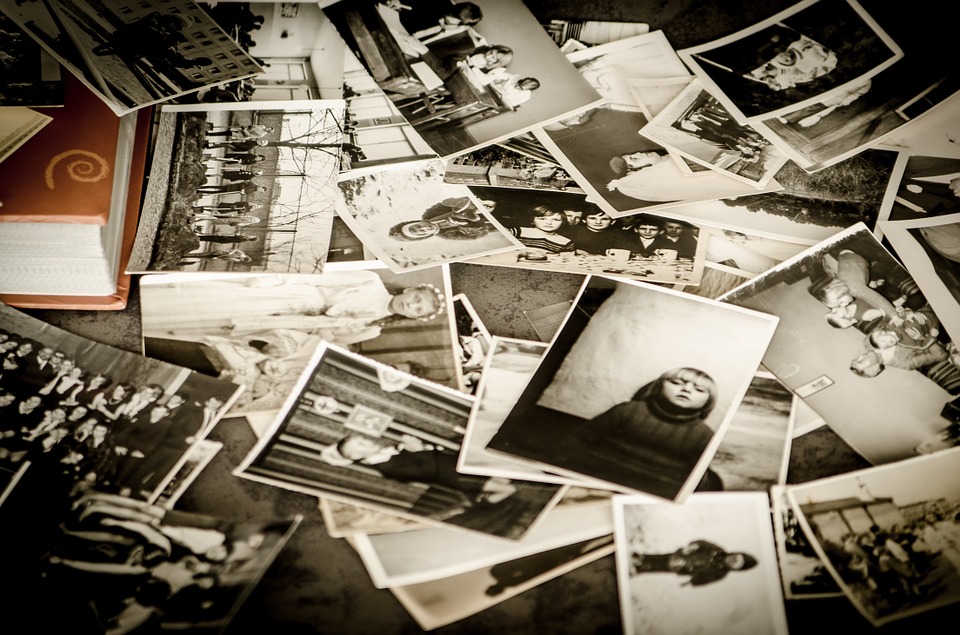 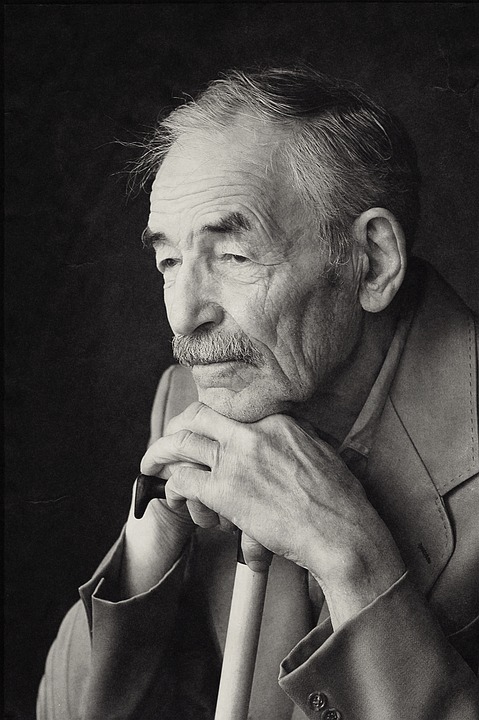 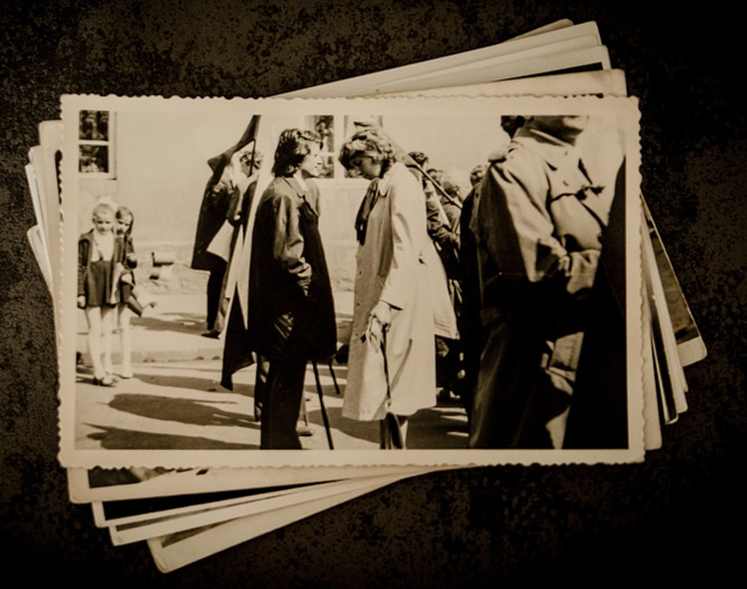 Ének…
1. Olyan örömöt, mint a forrás,Olyan örömöt, mint a forrás,Olyan örömöt kaptam tőled, Istenem.Olyan örömöt, mint a forrás,Olyan örömöt, mint a forrás,Olyan örömöt kaptam tőled, Istenem.
2. Olyan békét, mint a folyó…
3. Olyan szeretetet, mint a tenger…
4. Olyan hitet, mint a szikla…
A történetnek megfelelően rendezd sorba a képeket!
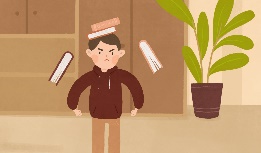 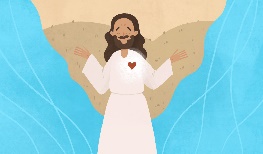 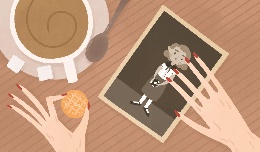 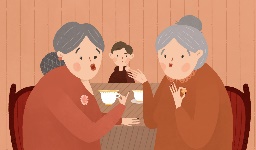 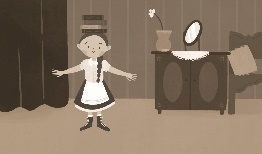 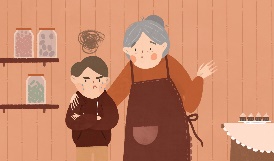 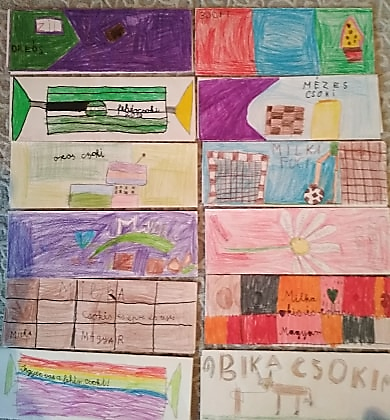 Jóság néni csokija
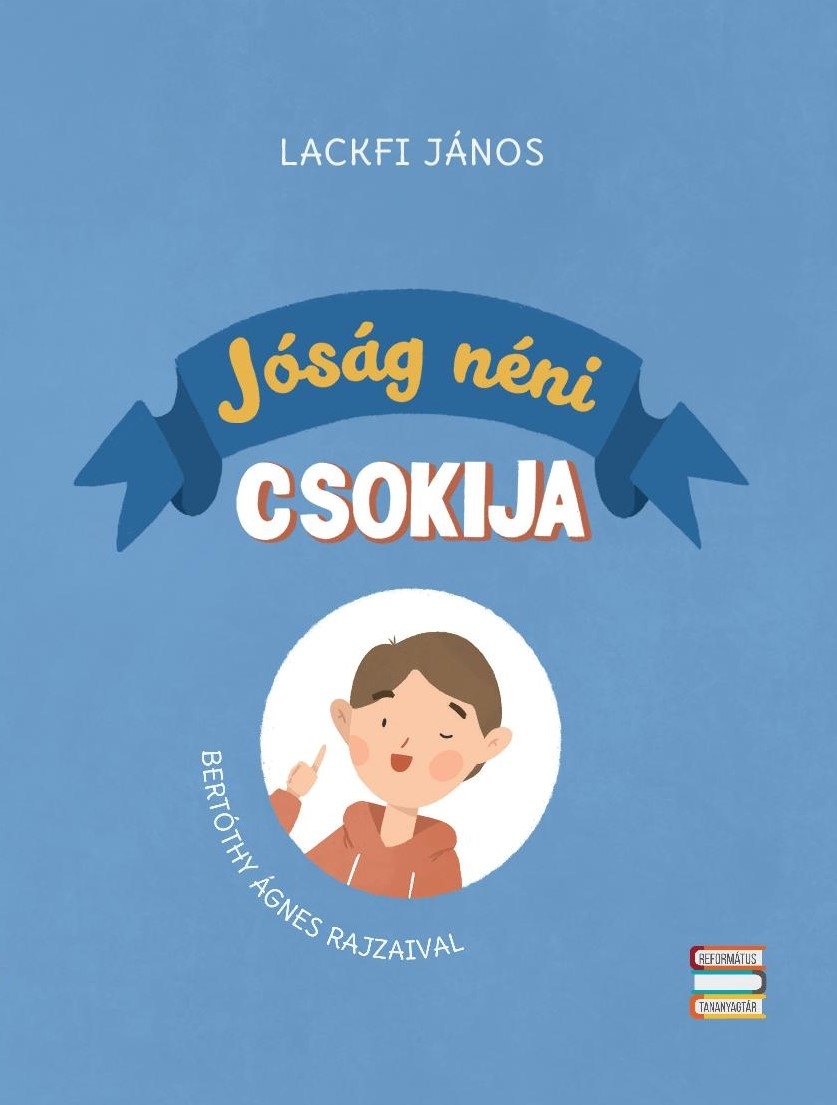 Tantestületünk
Csőri Czinkos Krisztina (hittan)
Kovács Zsuzsanna (5. osztály, 2. osztály)